Fast/Future Pulsar Symposium 12
Spinning-down strangeon stars and the implication on GRB X-ray afterglow
报告人：杨细艳
Yangtze University 长江大学
指导老师: 来小禹 (湖北第二师范学院)
Outline
Pulsars: neutron stars or strangeon stars?
Spinning-down of neutron/strangeon stars
The energy injection to GRB afterglow
Summary
2023/7/5
The nature of pulsar-like compact stars ?
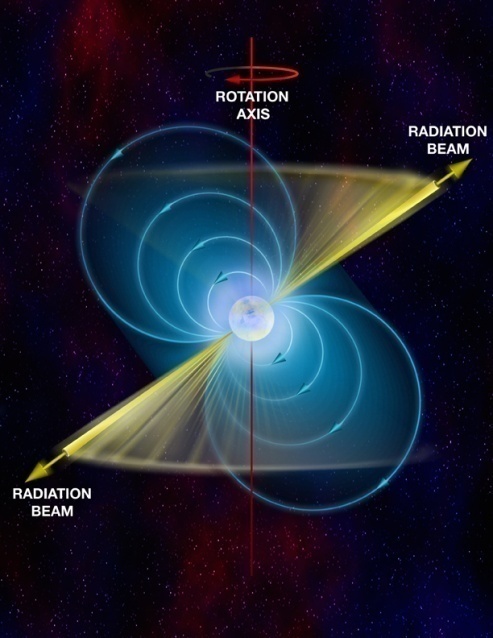 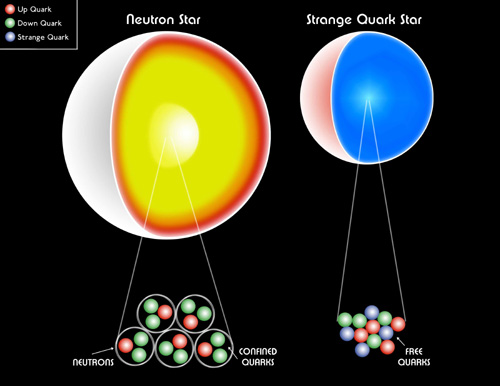 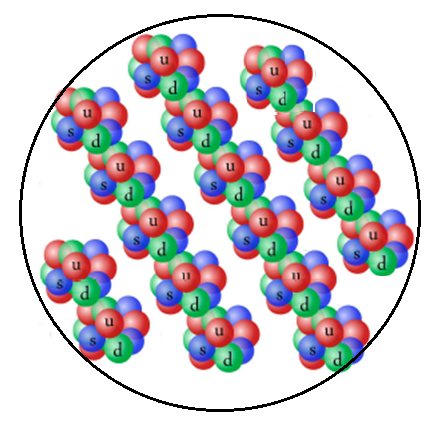 M ~ 1.4 M⊙ 
R~10 km
（ ρ0 ≈ 2.8×1014 g/cm3：nuclear matter density）
Strangeon stars
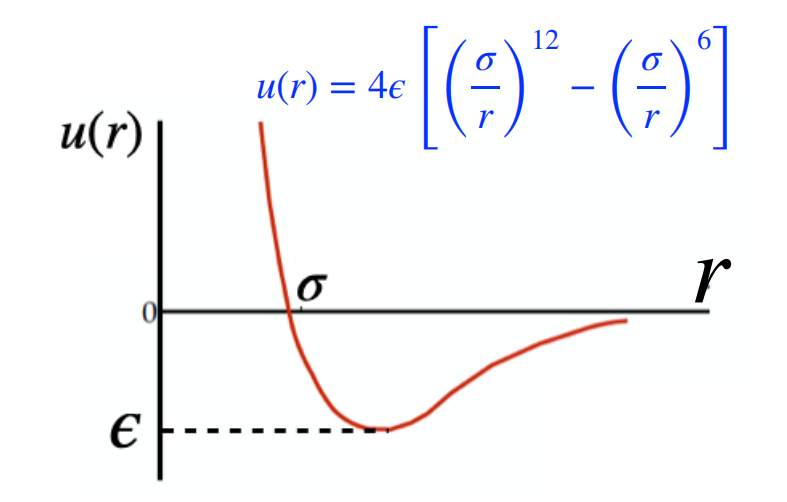 V (r)
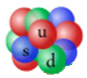 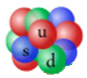 r
V(r) has a strong repulsive core
(Lai & Xu, 2009)
2023/7/5
EOS of neutron stars and strangeon stars
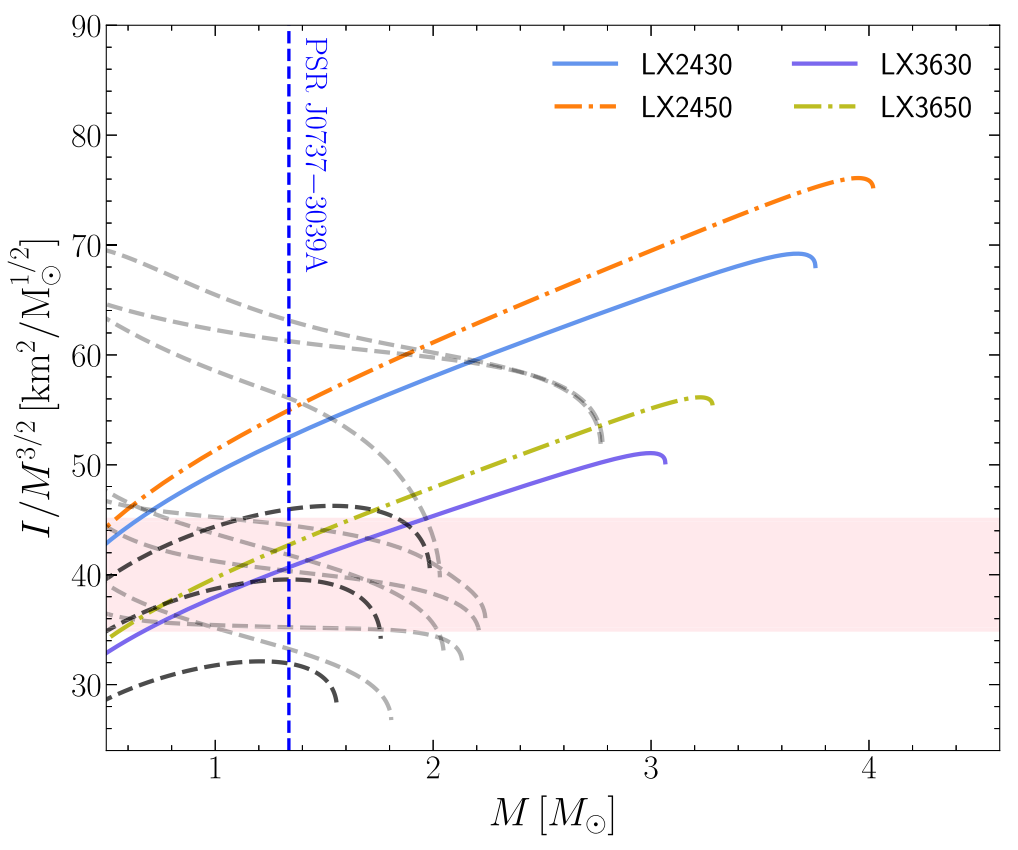 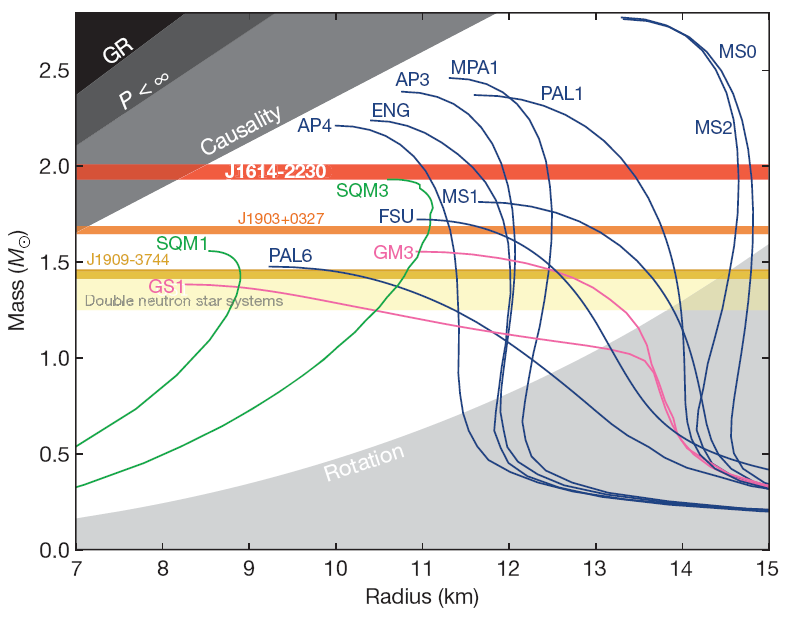 Demorest et al. 2010
Gao et al. 2022
2023/7/5
Slowly rotating compact stars
Hartle J. B., ApJ, 1967; Hartle and Thorne, ApJ, 1968
moment of inertia
First order
Second order
Gravitational mass, baryonic mass
Third order
Corrections to the moment of inertia
2023/7/5
In the constant baryonic mass sequence
Gravitational mass decreases & radius decreases
2023/7/5
Energy density distribution inside the star
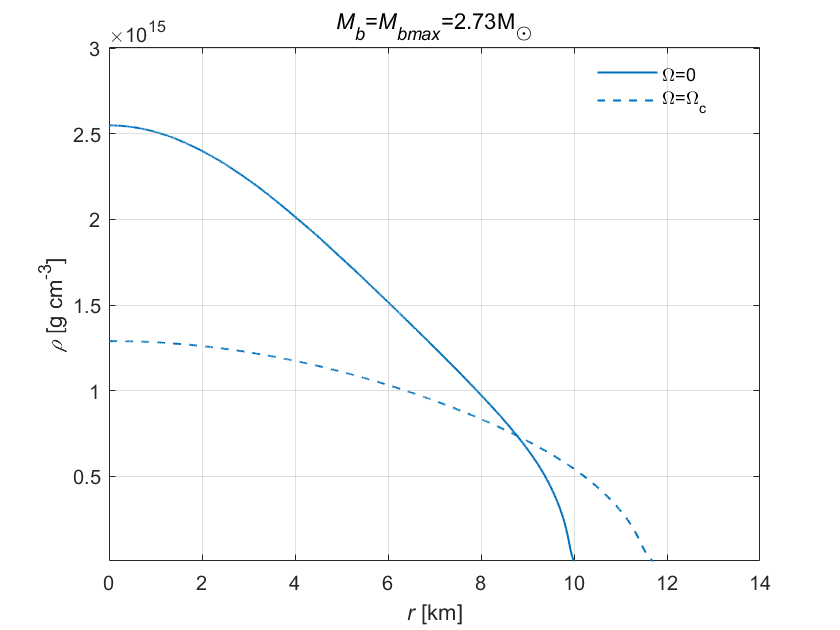 AP4
LX3630(Nq=18)
AP4
During the spinning down:
The radius decreases and the central density increases
The contraction of the core of NS is more significant than that of SS
2023/7/5
Gravitational energy
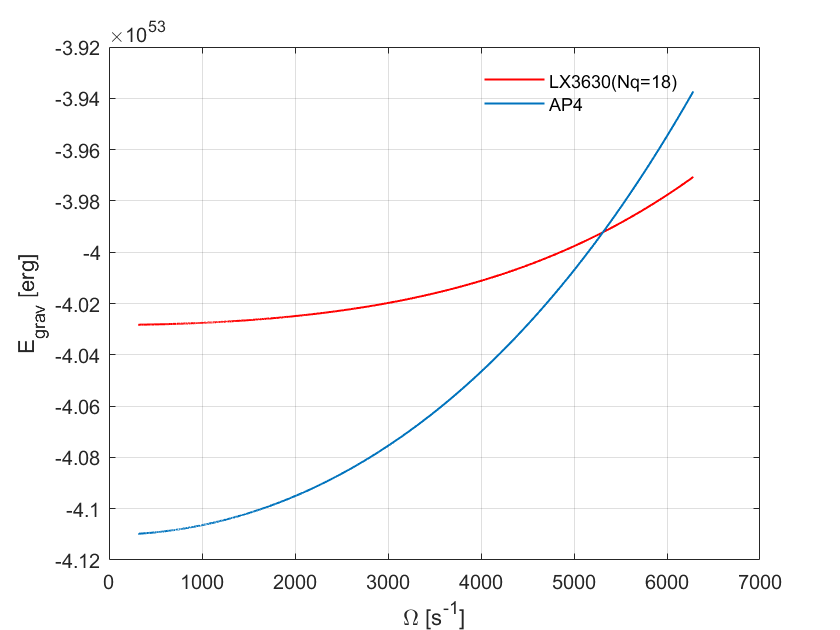 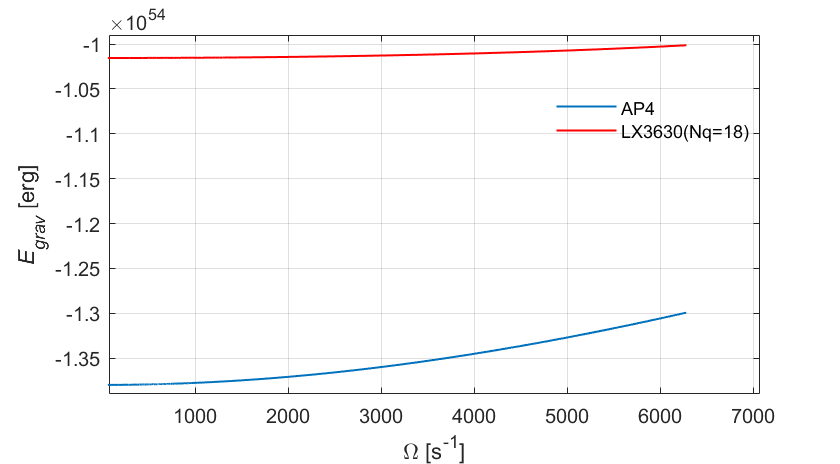 2023/7/5
Luminosity of gravitational energy
Shapiro & Teukolsky, 1983
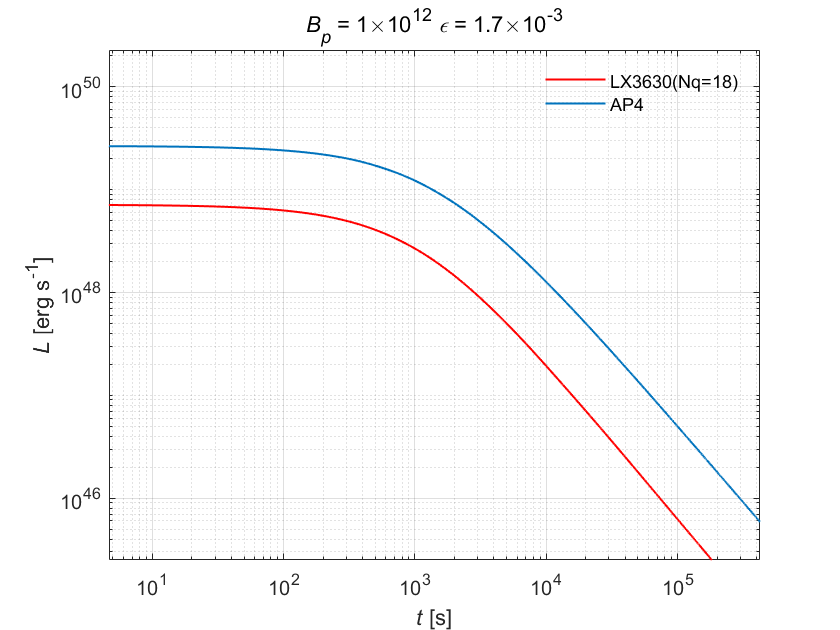 2023/7/5
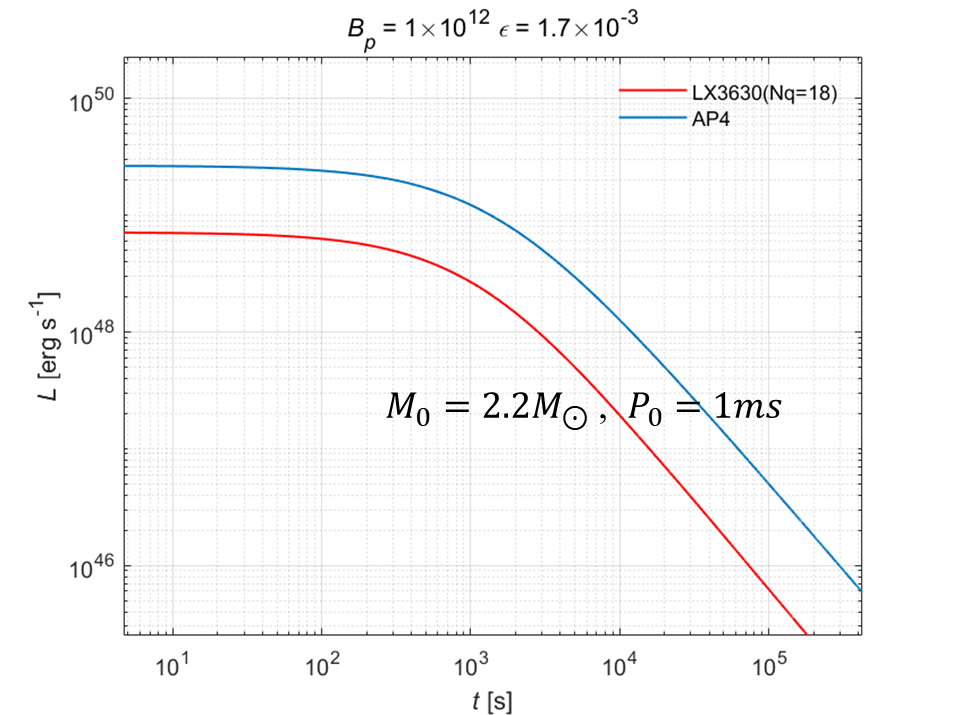 2023/7/5
Short gamma-ray bursts
SGRB130603B
SGRB090426
SGRB051221A
The plateau of short GRB X-ray afterglow can be fitted
2023/7/5
Short gamma-ray bursts
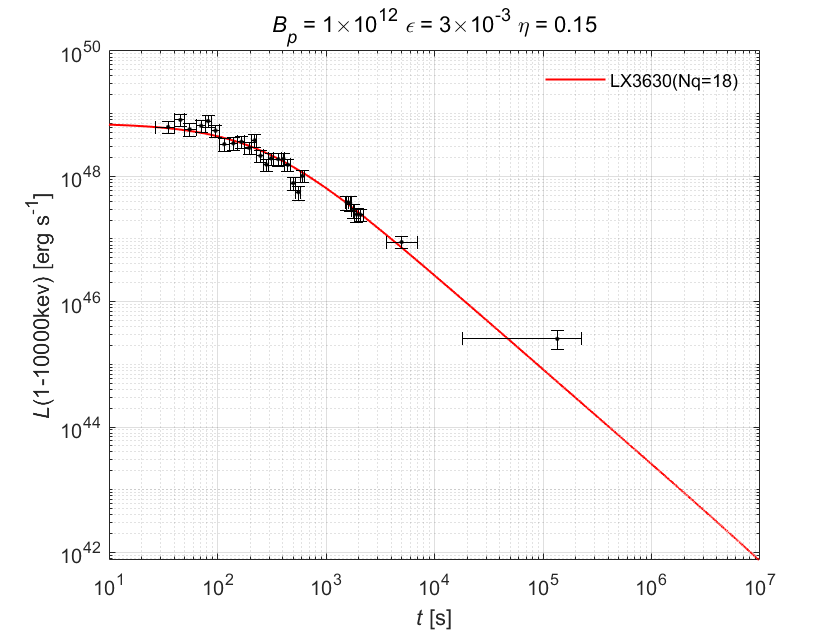 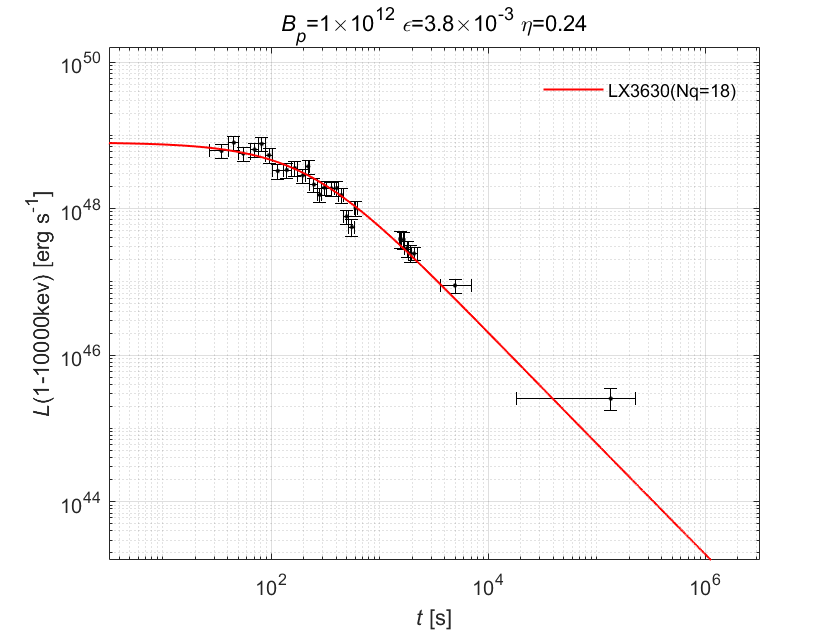 SGRB090426
2023/7/5
Summary
We study the spinning-down neutron/strangeon stars in slow-rotation approximation.
During the spinning down, the contraction of NS is more significant than that of SS.
Gravitational energy can surve as the energy injection of the plateau of SGRB afterglow.  
The energies of thermal photons are different between NS and SS
Thanks!
2023/7/5